Met Office activities in the NOOS region
Presentation to NOOS annual meeting; 3rd December 2021
Operational Systems
3D baroclinic ocean models
AMM15, 1.5km shelf enabled regional baroclinic FOAM-NEMO model for Northwest European Shelf; nested in regional open ocean model (FOAM-NEMO North Atlantic) and CMEMS Baltic model, forced by ECMWF and two-way coupled with WAVEWATCH III; 1x daily cycle generating 2 day analysis and 7 day forecast
AMM7, 7km shelf enabled regional baroclinic FOAM-NEMO model for Northwest European Shelf; nested in regional open ocean model (FOAM-NEMO North Atlantic) and CMEMS Baltic model, forced by Global UM and one-way coupled with ERSEM to produce biogeochemical data; 1x daily cycle generating 2 day analysis and 6 day forecast
Surge and wave models
NEMO-surge AMM7, 7km shelf enabled barotropic NEMO model; run in tide-only and tide+meteorology forced modes to enable estimation of meteorological effect on sea-surface height (surge residual), forcing from Global UM (deterministic) and MOGREPS-G (ensemble); 4x daily cycle generating up to 7 day forecast for 18 ensemble members (ensemble usually applied as lagged forecasts from consecutive cycles; 36 members)
UK Waters WAVEWATCH III model on 3-1.5km SMC grid (AMM15 domain); nested in global WAVEWATCH III and forced by Global UM and AMM15 surface currents; 4x daily cycle generating 2.5 day forecast
Global WAVEWATCH III model on 25-12-6-3km SMC grid (12-3 km cells in NOOS region); forced by Global UM; 4x daily updates generation 2.5-6 day forecast
Atlantic WAVEWATCH III ensemble model on 25-12-6-3km SMC grid (12-3km cells in NOOS region); forced by MOGREPS-G; 4x daily cycle generating up to 7 day forecast for 18 ensemble members (ensemble usually applied as lagged forecasts from consecutive cycles; 36 members)
Re-analysis
AMM7 NEMO-ERSEM ocean physics-biogeochemistry reanalysis from 1993-present, forced by ERA5
AMM15 WAVEWATCH III model on 3-1.5km SMC grid, hindcast from 1980-present, forced by ERA5
Recent updates to operational models
OS44 (live at 8th Dec 2020); PS45 (due live March 2022)
Wave and surge
OS44 - Retirement of WWIII vn3.14 European 8km model; products replaced by 6km gridded data cut-out from 25-12-6-3km global model (similar 6km ensemble also available)
PS45 - Update wave models to WWIII vn7.12 (ahead of public release)
OS44 - Retired CS3X surge ensemble – probabilistic surge forecasts from NEMO-surge AMM7 configuration
OS44 (summer 2021) – Update of surge bathymetry to use 2D varying bottom friction
40-year ERA5 based surge hindcast generated
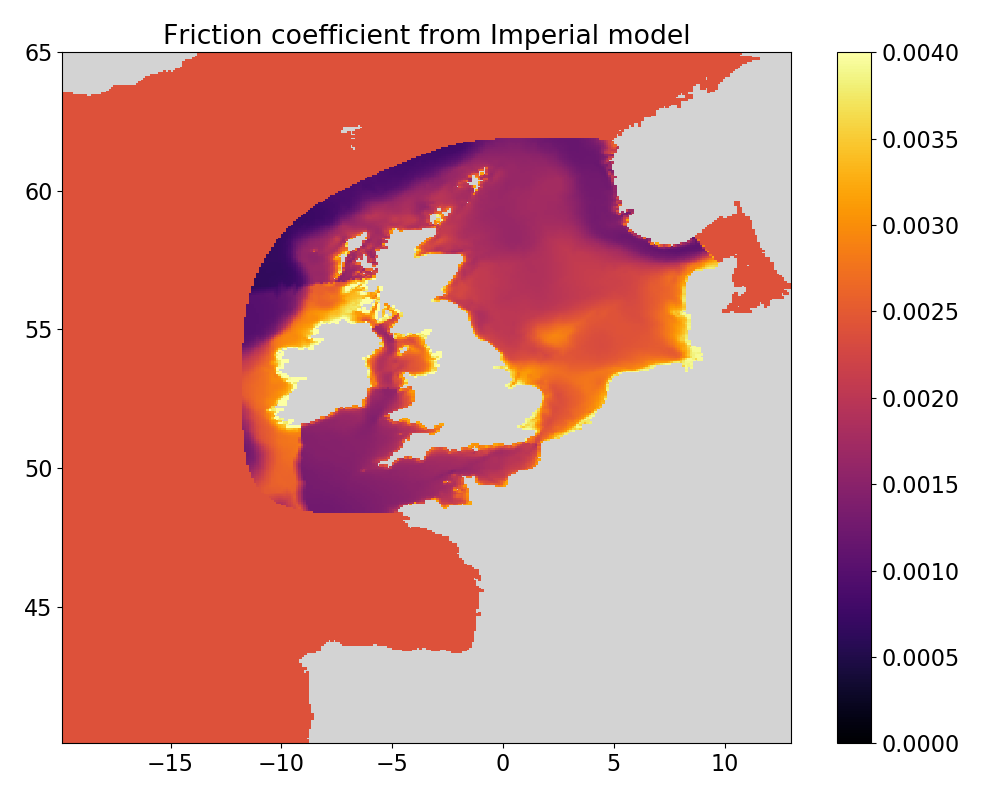 Bottom friction coefficients derived from Thetis model adjoint
Recent updates to operational models
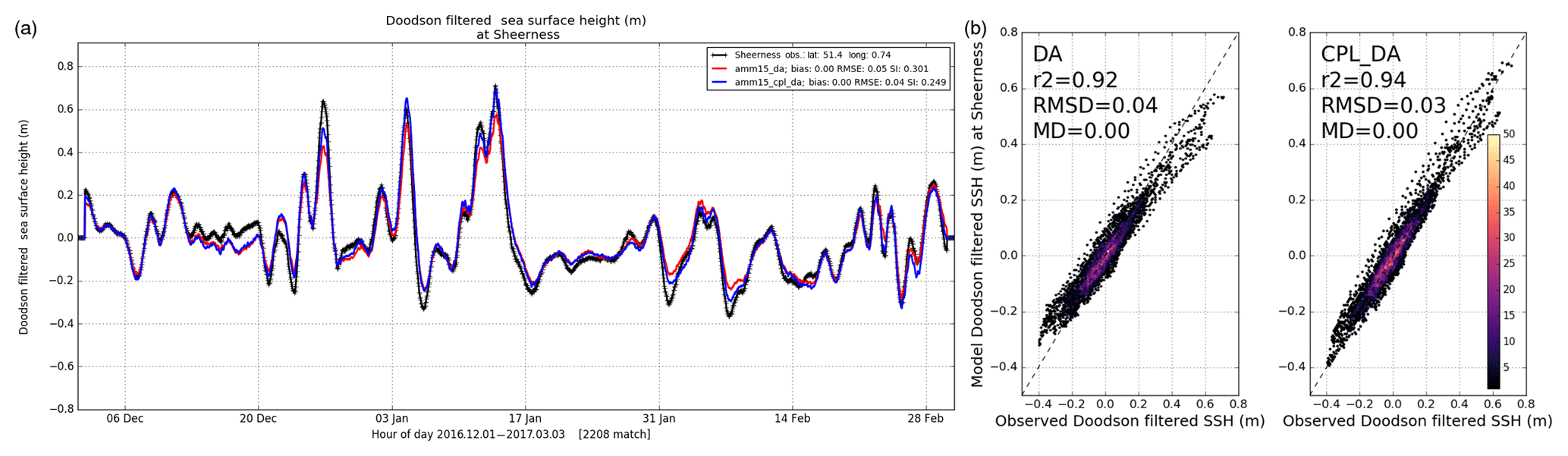 OS44 (live at 8th Dec 2020); PS45 (due live March 2022)
Shelf Seas
OS44 – AMM15 uses two way coupled ocean-wave scheme (currents -> wave; ocean stress, Stokes, Hs -> ocean)
OS44 – AMM7 biogeochemistry includes chlorophyll assimilation
OS44 – AMM7 updated river inputs and SST bias correction
PS45 – AMM15/AMM7 updated west/north boundary conditions to use CMEMS GLO-HR inputs (PSY4 introduces SSH change)
PS45 – AMM15 uses hourly ECMWF forcing
PS45 – Met Office NWP models will use forecast SSTs from AMM15 as surface temperature boundary condition
Improvement in Doodson filtered SSH residuals at Sheerness due to coupling
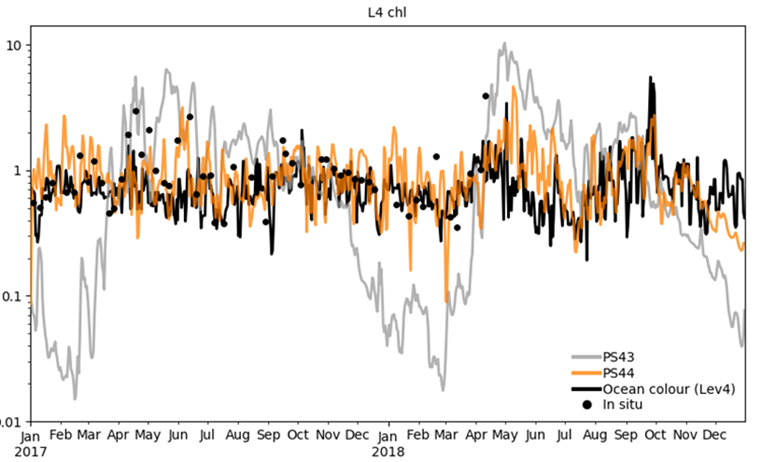 Chlorophyll improvement with DA
Copernicus Marine Service – Northwest European Shelf MFC; updates in 2020-21
2020
addition of total chlorophyll data assimilation at the forecast system; 
provision of wave hindcast (1980-2019); 
implementation of coupled ocean-wave forecasts, significantly improving the accuracy of the horizontal velocities fields; 
new physics and biogeochemical reanalysis time series (1993-2019) produced with an ocean-biogeochemistry coupled suiteand assimilation of Phytoplankton Functional Types (PFTs).; 
intercomparison of the NWS, IBI and Global reanalysis Multi Model Ensemble in the overlapping domain . 
new OMI for temperature and salinity anomalies, based on NWS reanalysis and study contribution to the Ocean State Report 4: “Using CMEMS satellite and model data to help assess eutrophication status in Northwest European Shelf Seas”
2021
forecast products monitoring and inter-comparison with the BSH Multi-Model Ensemble (MME) forecast system.  
extensions (to mid 2021) of the physics-biogeochemistry reanalysis and wave hindcast
OMI extension  
preparations for implementation of AMM7 and AMM15 configurations with Atlantic lateral boundaries from CMEMS GLO-HR
Copernicus Marine Service – Northwest European Shelf MFC
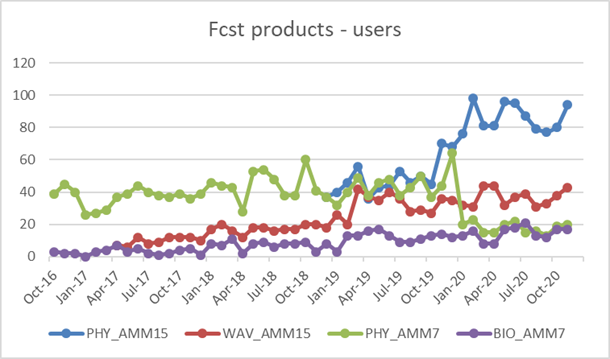 Status of service bid for 2022
Current consortium (Met Office, NOC, PML, BSH) provided a bid for continuation of service in Phase2 of Copernicus – start date 01 Jan 2022
The process has been complicated by a delayed agreement of UK’s contribution to the space protocol
At point of presenting outcome of bid review by MOi and EC procurement board pending
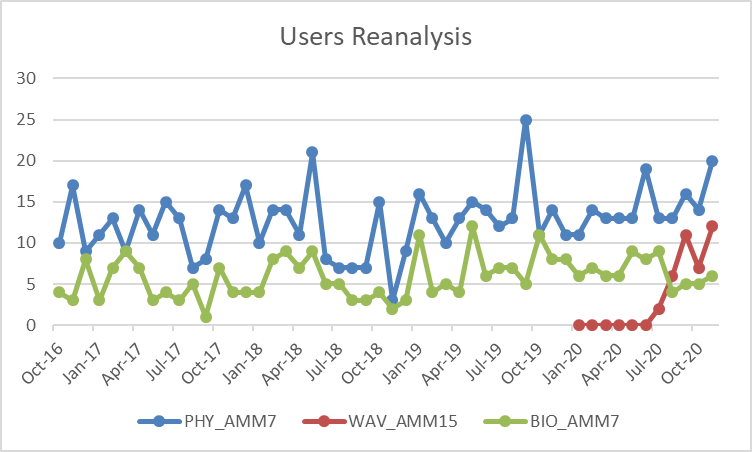 User statistics for NWS products in Copernicus Marine
Planned developments
2022 will be a freeze year for operational model upgrades, due to Met Office transition to new supercomputer
Anticipated updates in 2023/24:
Updated SLA assimilation on-shelf (2023)
AMM15 to NEMOv4 and update Baltic boundary condition (2023)
Copernicus Marine AMM15 ocean-wave forecasts extended to 10 days and 2x daily cycling (2023)
AMM15 ocean-wave forecasts include wetting and drying scheme and Multi-Envelope Vertical Coordinates (2024)
Improved wind pre-processing for wave refined (SMC) grids (2023)
Assimilation of regular glider transect in central North Sea (2023)
Updated BGC DA package (2023)
New vertical coordinates for AMM15
paper under review for fully  assessed system in AMM7, now implementing and assessing  in AMM15
Key Outcome of new verticalcoordinates plus wetting and drying: 
Represent wetting and drying over beaches 
Removal of existing 10 metre min bathy limitation
Reduced Horizontal Pressure Gradient errors 
Removal of sawtooth bathymetry at shelf break
Improved model representation of stratification
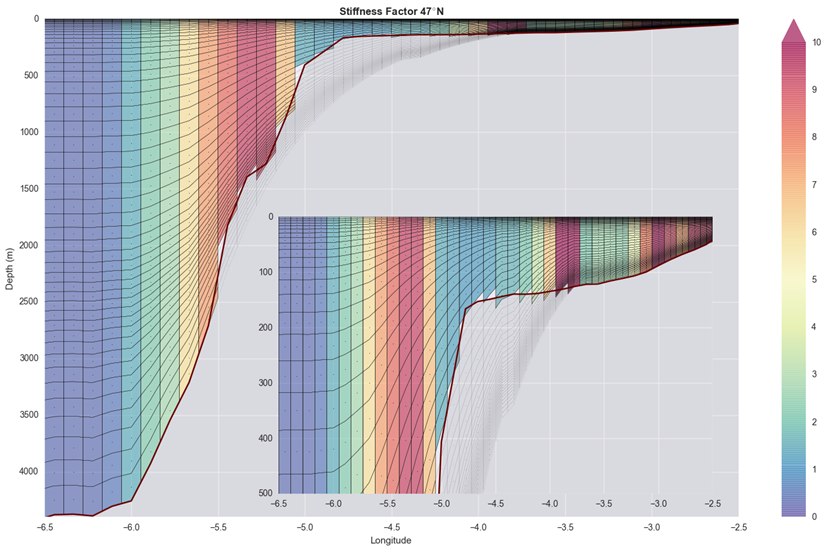 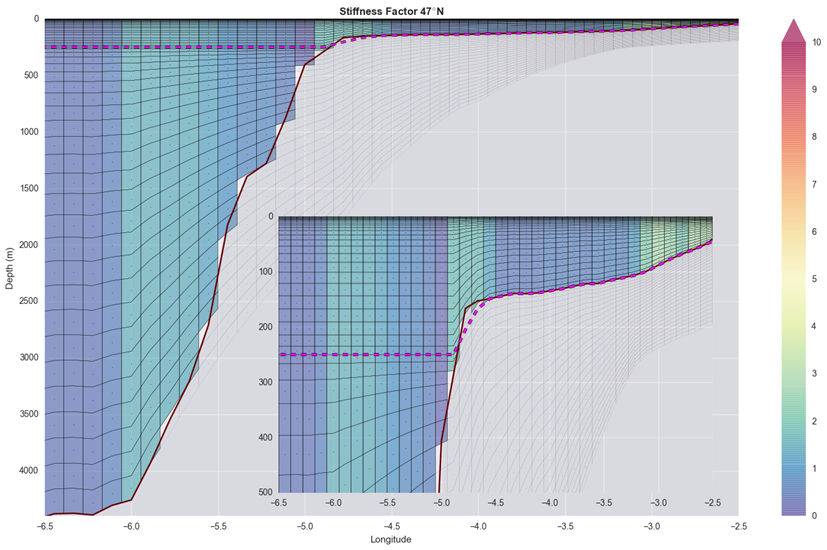 Questions?